Символьные строки
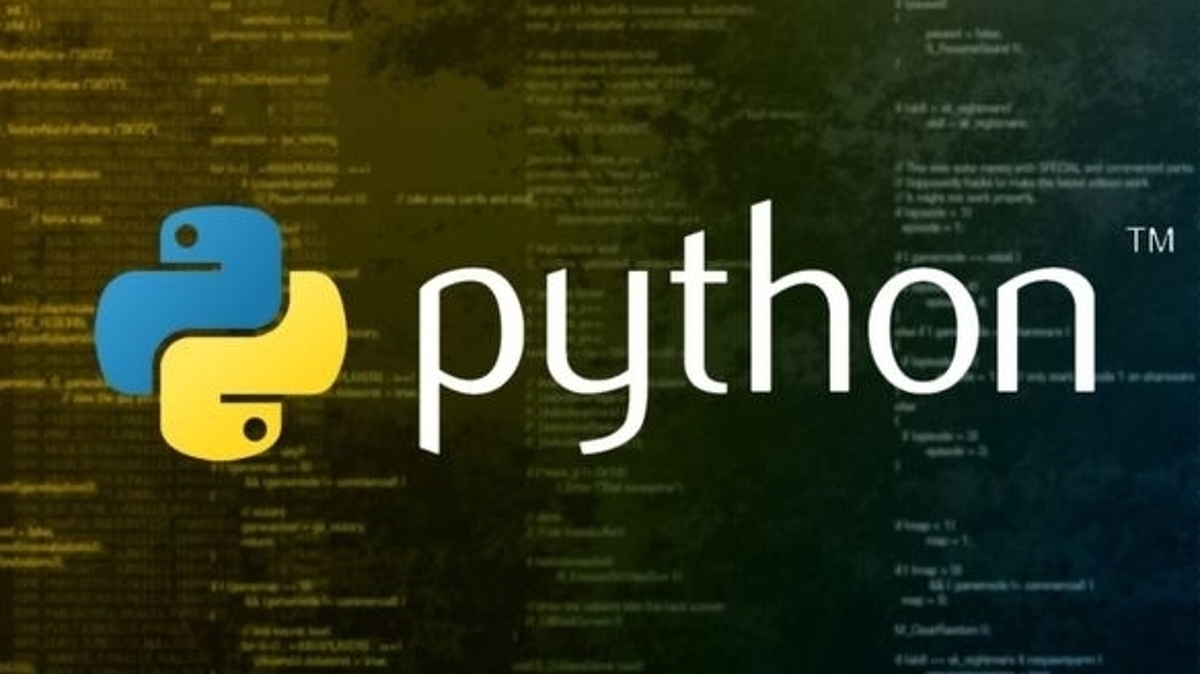 !
Строка – это 
  последовательность 
  символов!
Символьные строки
Начальное значение:
s = "Привет!"
Вывод на экран:
print (s)
print (s[5])
print (s[-2])
s[len(s)-2]
Длина строки:
n = len (s)
!
Строка – это неизменяемый объект!
Символьные строки
Ввод с клавиатуры:
s = input ("Введите имя: ")
Изменение строки:
s[4] = "a"
... но можно составить новую строку:
s1 = s + "a"
!
Строка – это неизменяемый объект!
Символьные строки
Задача: заменить в строке все буквы "а" на буквы "б".
s = input( "Введите строку:" )
s1 = ""   # строка-результат
for c in s:
  if c == "а": 
    c = "б"
  s1 = s1 + c
print (s1)
перебрать все символы в строке
добавить символ к строке-результату
Вопросы
Что покажет приведенный ниже фрагмент кода?
1.  s = ‘abcdefg’
print(s[0] + s[2] + s[4] + s[6])
 
2. s = ‘abcdefg’
print(s[0]*3 + s[-1]*3 + s[3]*2 + s[3]*2)
 
3.  s = ‘01234567891011121314151617’
for i in range(0, len(s), 5):
  print(s[i], end=“”)
Вопросы
4. Укажите, что выводит данная программа:
а) s = input()
for c in range(0, len(s), 2):
    print(s[c])
б) s = input()
for i in range(1,len(s)+1):
    print(s[-i])
5. Что будет выведено на экран после выполнения этой программы?
  s = "56789012"
  n = len(s) + len("342")
  print (n)
Спасибо за внимание!